Höfliche Bitten und Aufforderungen ausdrücken
Konjunktiv II
Mit 30 Jahren…
Mit 30 Jahren würde ich mir wünschen einen Beruf zu haben. Mein Traum wäre ein großes Haus. Hinter dem Haus ein großer Garten wäre ideal. Wichtig für mich wäre, dass ich viele Freunde hätte, die bei mir einen gemütlichen Abend verbringen würden. Ein Kind möchte ich auch haben, das mein Mann und ich liebhaben würden. Die Hausarbeit müssten mein Mann und ich uns teilen und er müsste mich und meine Schwächen verstehen. Vielleicht könnten meine Träume in Erfüllung gehen. Ich würde mir das sehr wünschen.
Konjunktiv Präteritum  oder Konjunktiv II.
Koristi se za izražavanje:
želja
molbi
ljubaznih pitanja
pretpostavki
mogućnosti koje se mogu, ali i ne moraju ostvariti
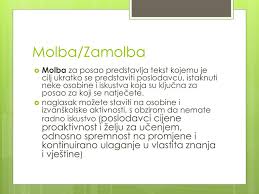 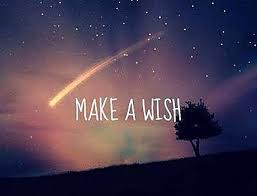 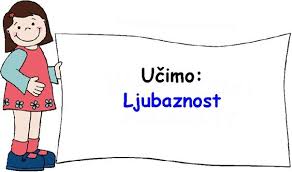 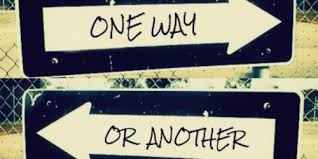 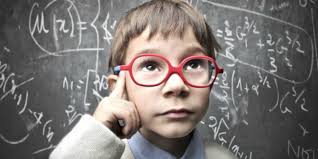 Wie soll Konjunktiv II. Gebildet werden?
Konjunktiv Präteritum / II.
Bei Hilfsverben und Modalverben

z.B. 
Ich wäre kein guter Fußballspieler.
Die Schüler dürften nicht im Unterricht schlafen.
Konditional: würde + Infinitiv
Bei allen anderen Verben

z.B. 
Ich würde im Winter nicht mit dem Auto fahren.
Ergänze die fehlenden FormenModalverben
dürfen       können     mögen     müssen       sollen      wollen
Ich         dürfte
Du                         könntest
Er                                              möchte
Wir                                                            müssten
Ihr                                                                                 solltet
Sie                                                                                                  wollten
Hilfsverben
sein		haben			werden
Ich          wäre		             -te                                     -
Du                    -st               hättest                                           -st
Er                       -                              -te                        würde
Wir                  -en                            -ten                                  -en
Ihr                     -t                             -tet                                   -t 
Sie                   -en                            -ten                                  -en